Evolusjon eller devolusjon?
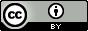 Johannes Sæleset
[Speaker Notes: - Nå skal det handle om hvordan evolusjon fungerer på genene våre. 
Tenk deg at du kjører bil og er i en livsfarlig situasjon. Det eneste som kan redde deg er å redusere drivstofforbruket på bilen. Da vil det lønne seg å kaste ut setene og få av dørene for å få bilen lettere.
Omtrent slik fungerer evolusjon også: Dyr og planter som overlever bedre enn andre i et miljø har oftest gener som er ødelagte eller skrudd av. Dette kan gi fordel i øyeblikket, men i det lange løp blir mulighetene for utvikling mindre på grunn av ødelagte gener.
I den neste filmen får vi se de to kanskje beste eksemplene på evolusjon vi har]
[Speaker Notes: Skru på automatisk teksting med automatisk oversettelse til norsk 
Skru hastigheten ned til 0,9 

Lenke til videoen: https://www.youtube.com/watch?v=jlmgFFBBopM]
Diskusjonsoppgaver
[Speaker Notes: Oppgavene fungerer som oppsummering av videoen og refleksjon rundt behovet for nytt DNA.
Del elevene i grupper på 2-4
Del ut "Evolusjon del 9 - evolusjon eller devolusjon elevark"
Svarene finnes i videoen
Oppsummering i plenum
Hva snakket dere om?
Jeg synes det er spennende med forskning på bakterier - fordi de lever så kort så evolusjon skjer raskt og kan observeres. I E.Colieksperiementet har de observert like mange generasjoner som 1 million år menneske-evolusjon. Noen ganger gjør kopieringsfeil i arvestoffet, altså mutasjoner, at bakteriene klarer seg bedre. Men siden de fleste endringene ødelegger eller skrur av gener klarer de seg ikke bedre på lang sikt i et naturlig miljø. Forskerne har altså ikke funnet ut hvordan nytt DNA lages ennå, men når arvestoffet blir forsket på viser de mer og mer tydelig hvordan DNA er som en superdatamaskin som lagrer informasjon om hvordan du og jeg skal se ut.
Hva tenker dere - er det noe poeng å lære om hva forskere vet og ikke vet om evolusjon?]